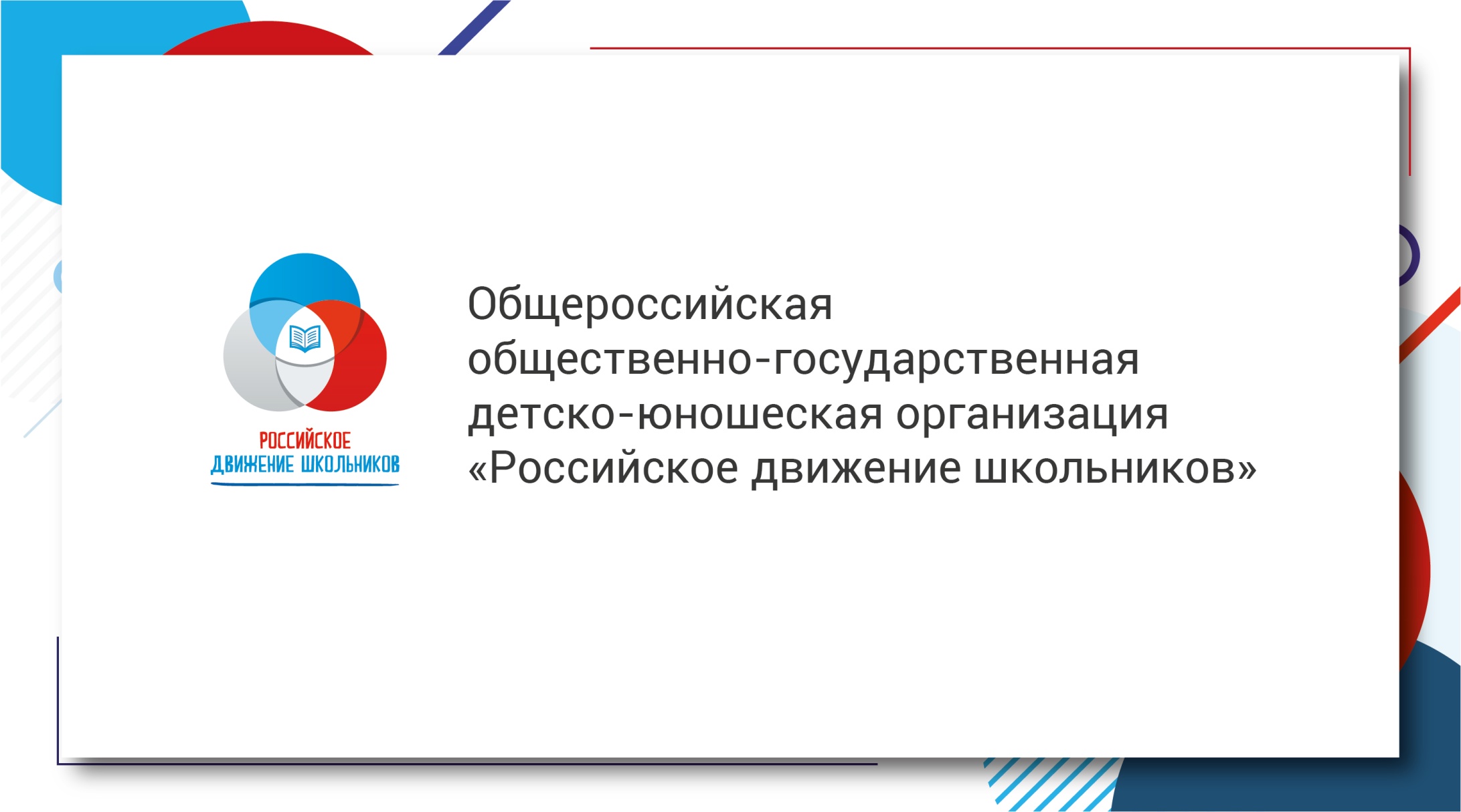 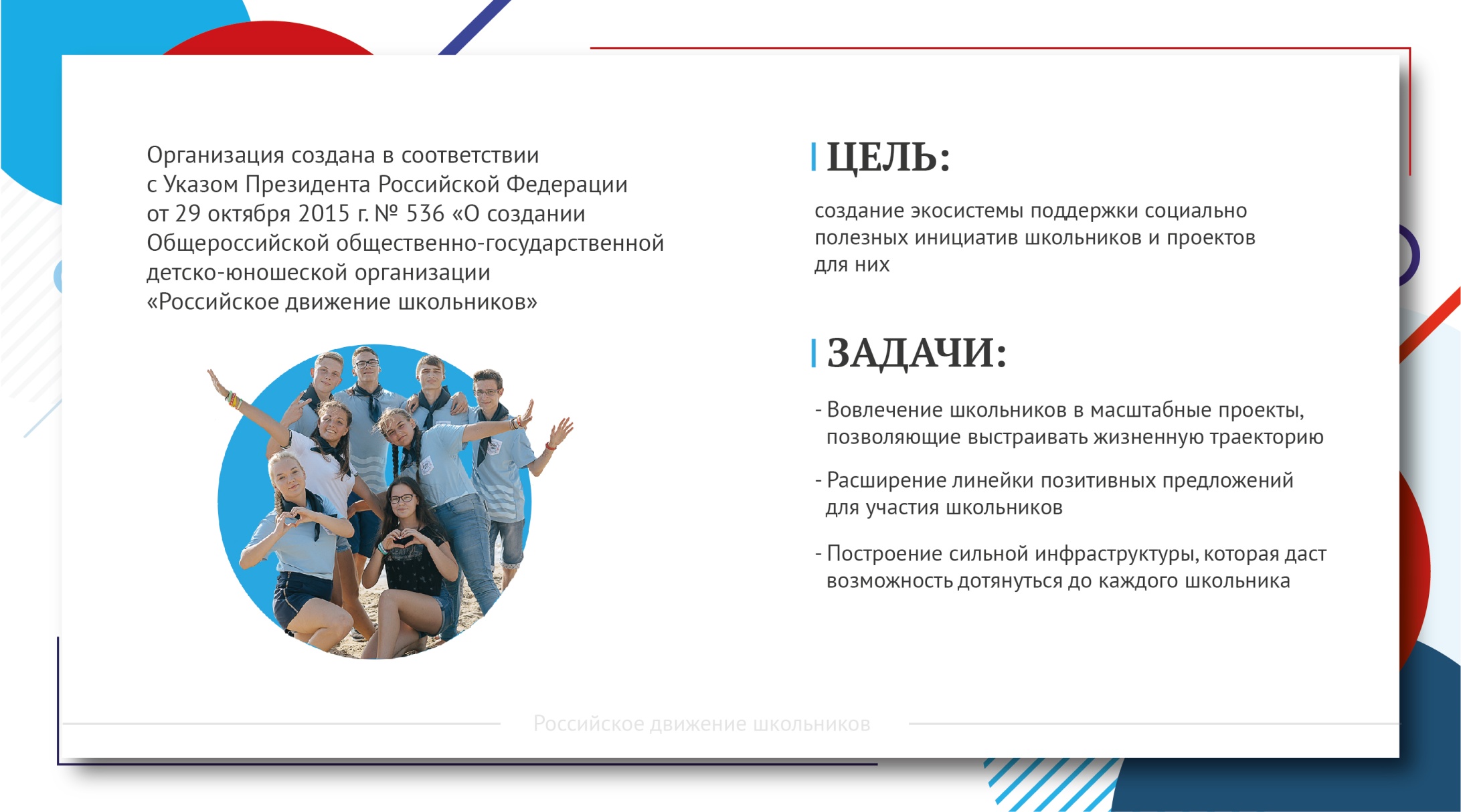 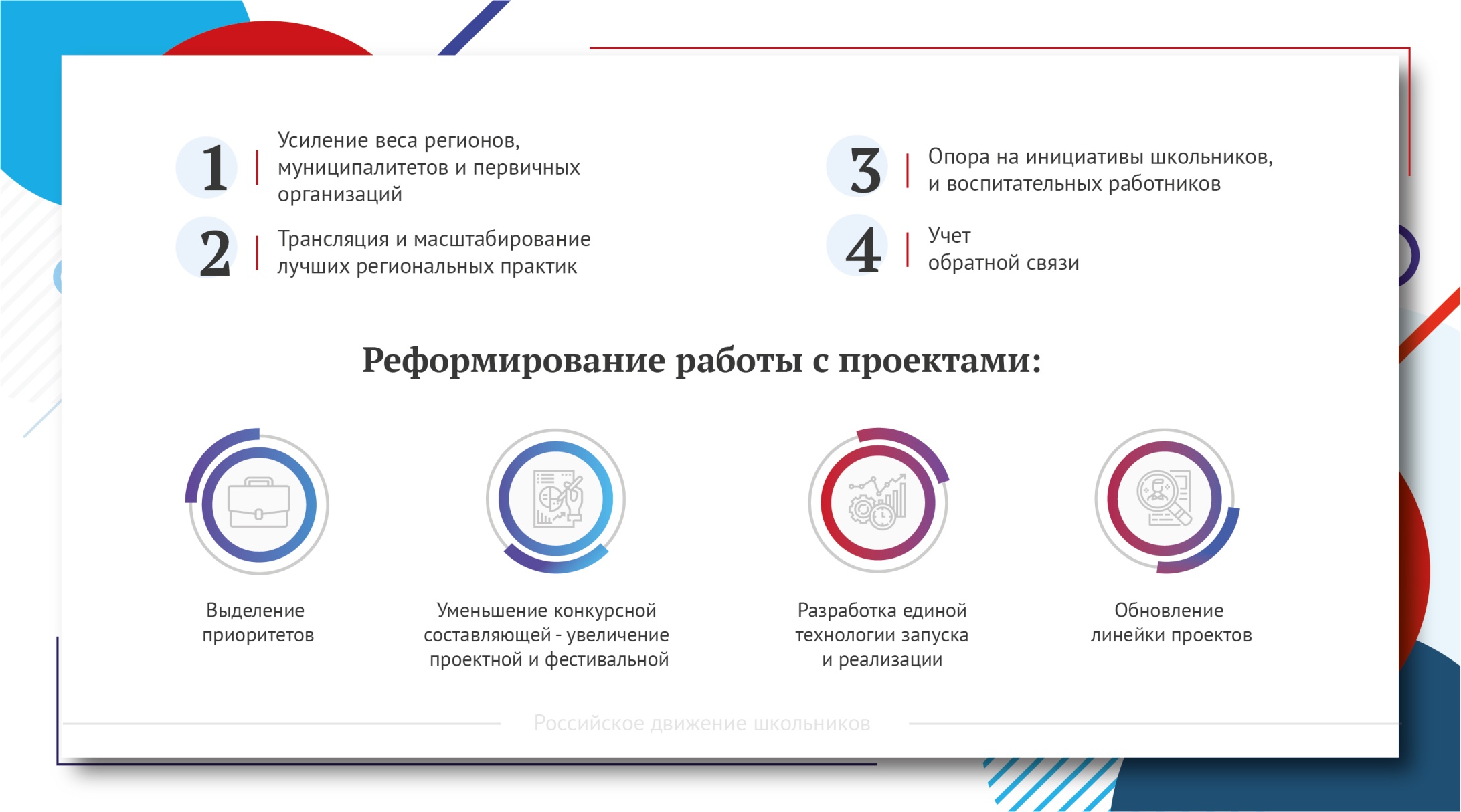 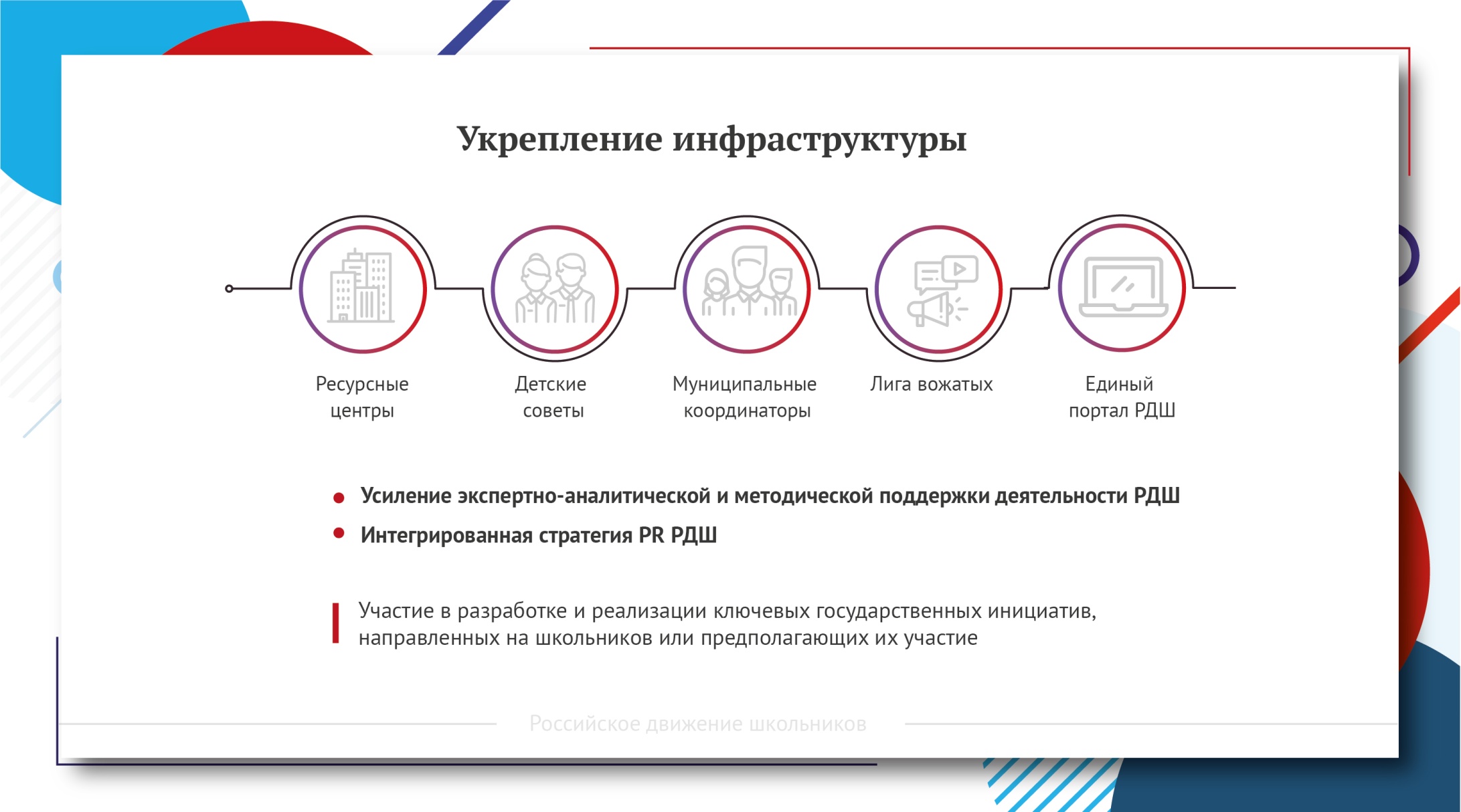 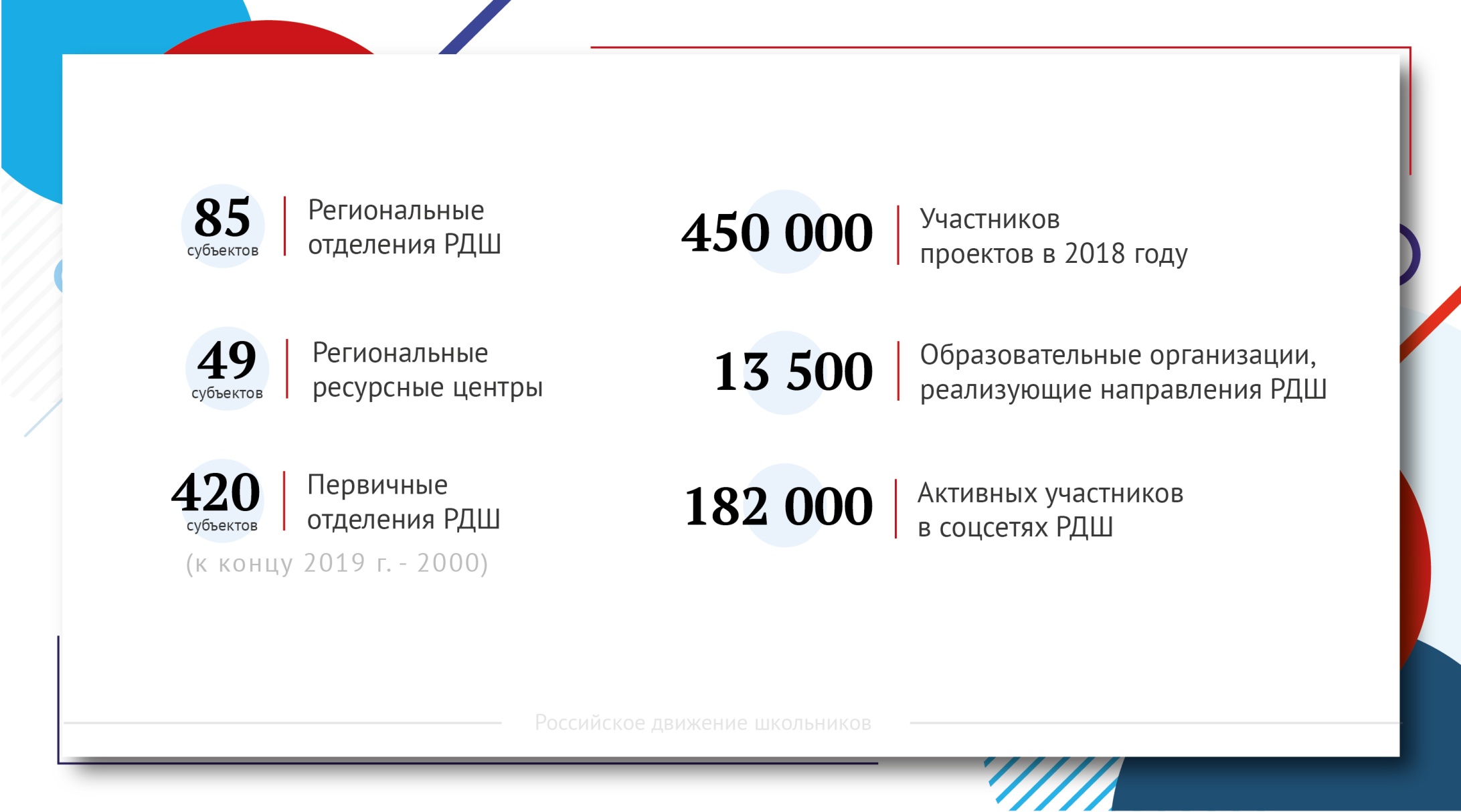 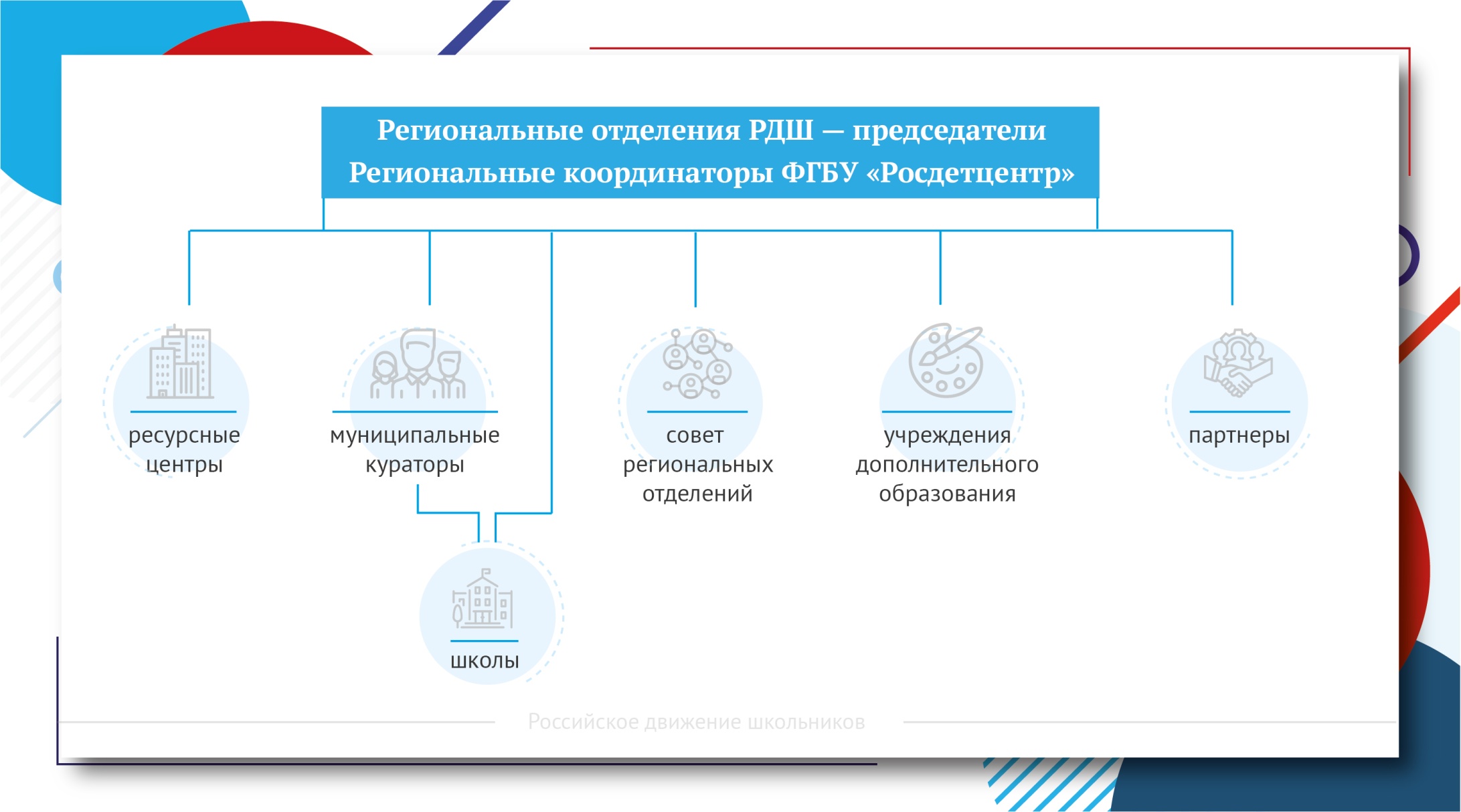 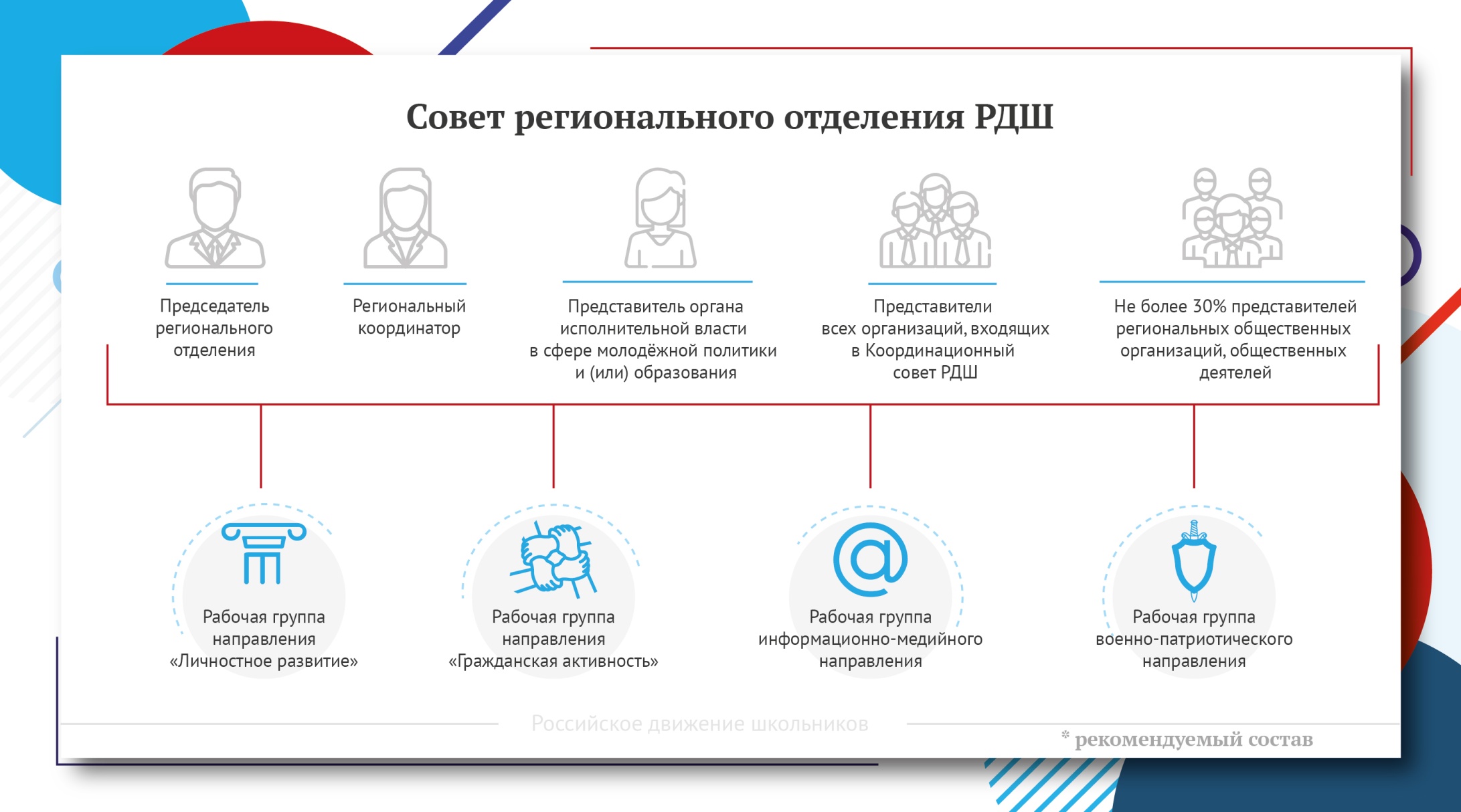 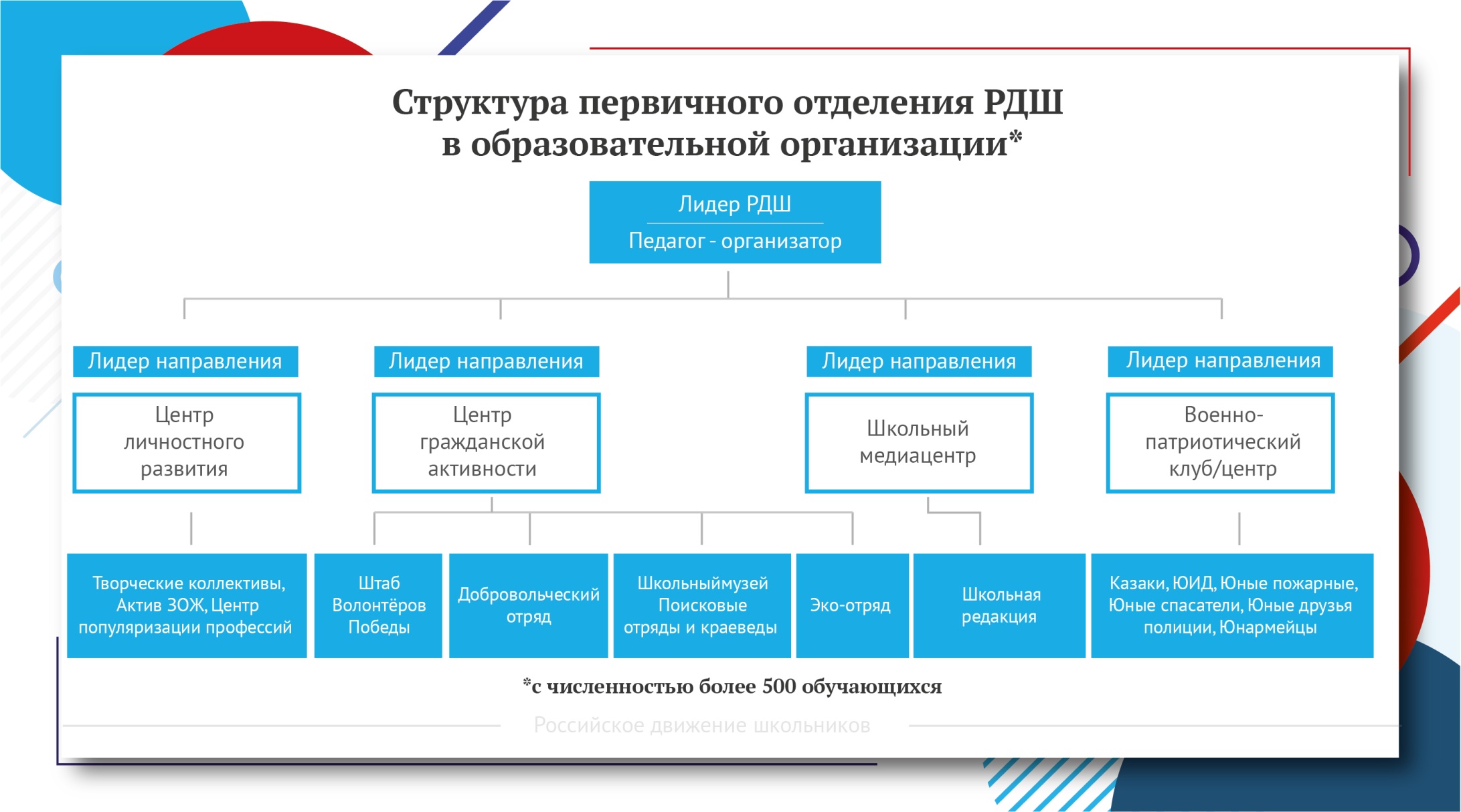 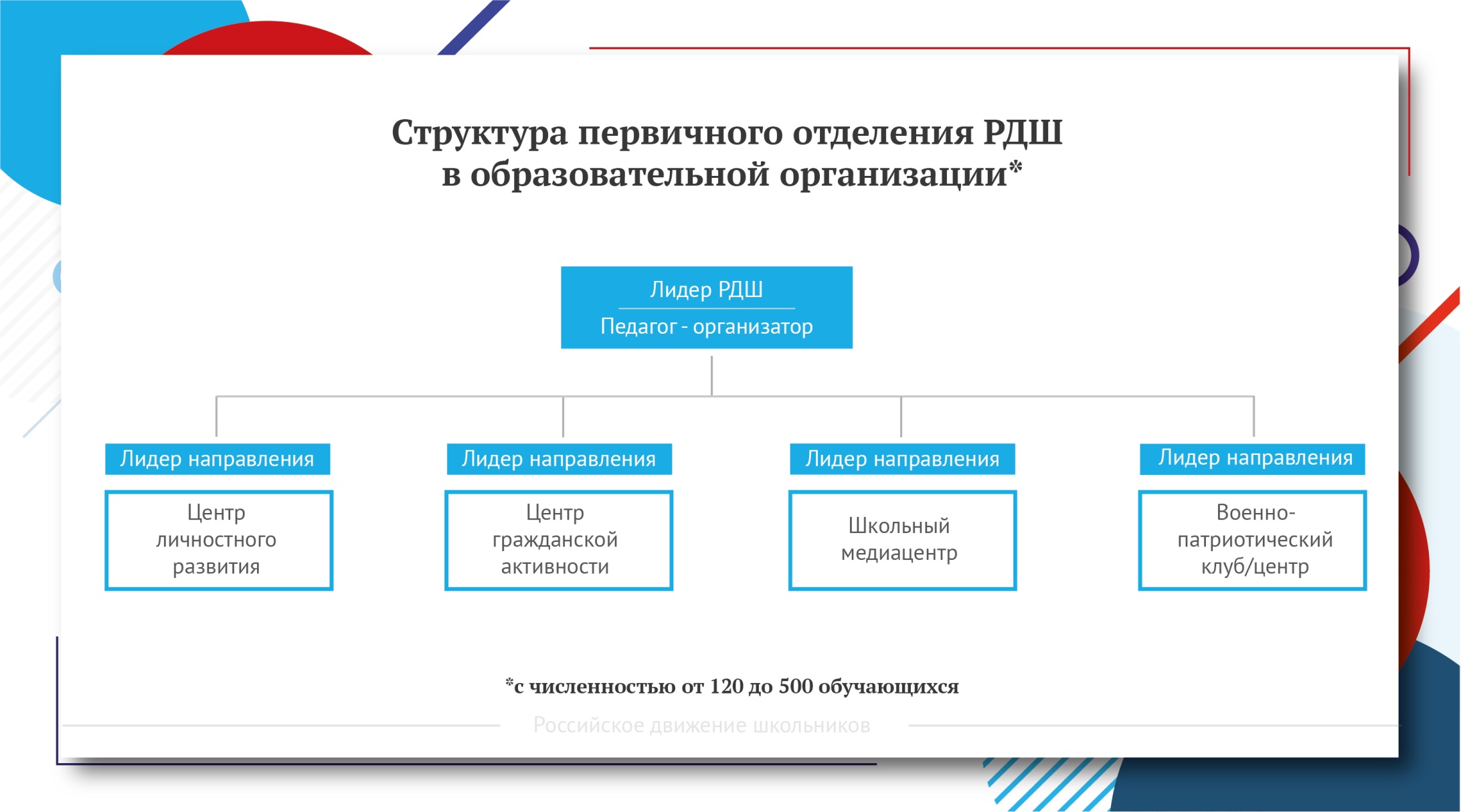 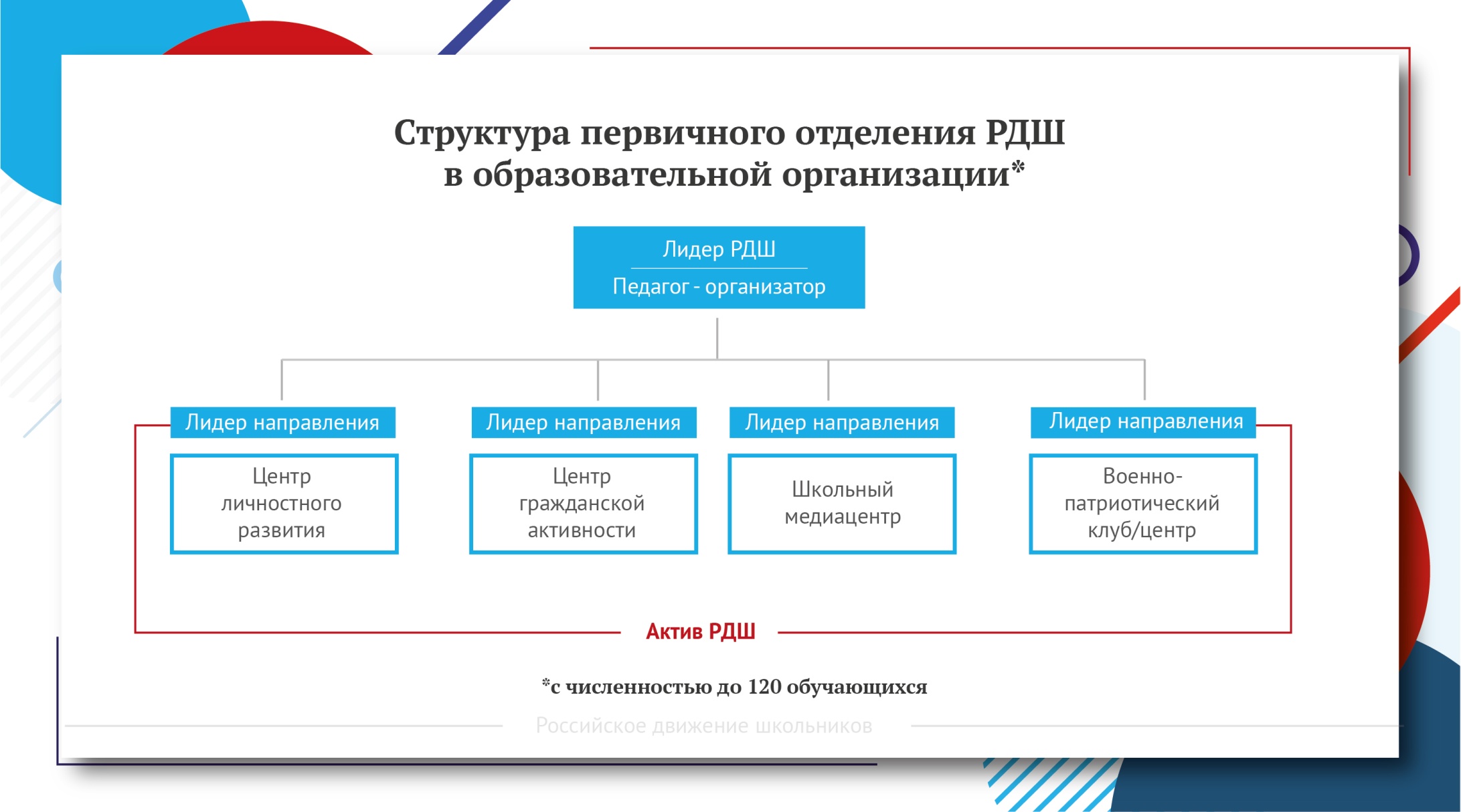 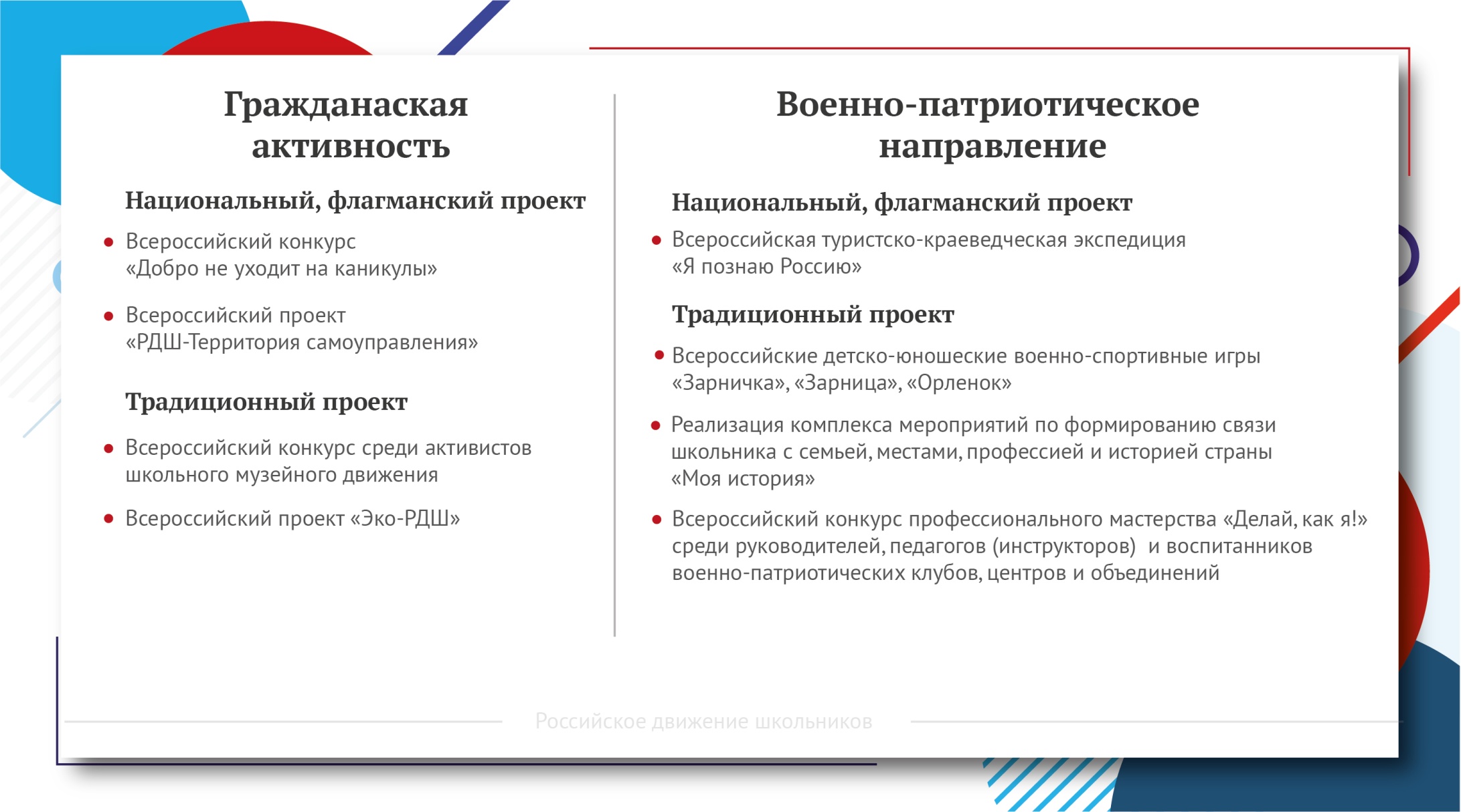 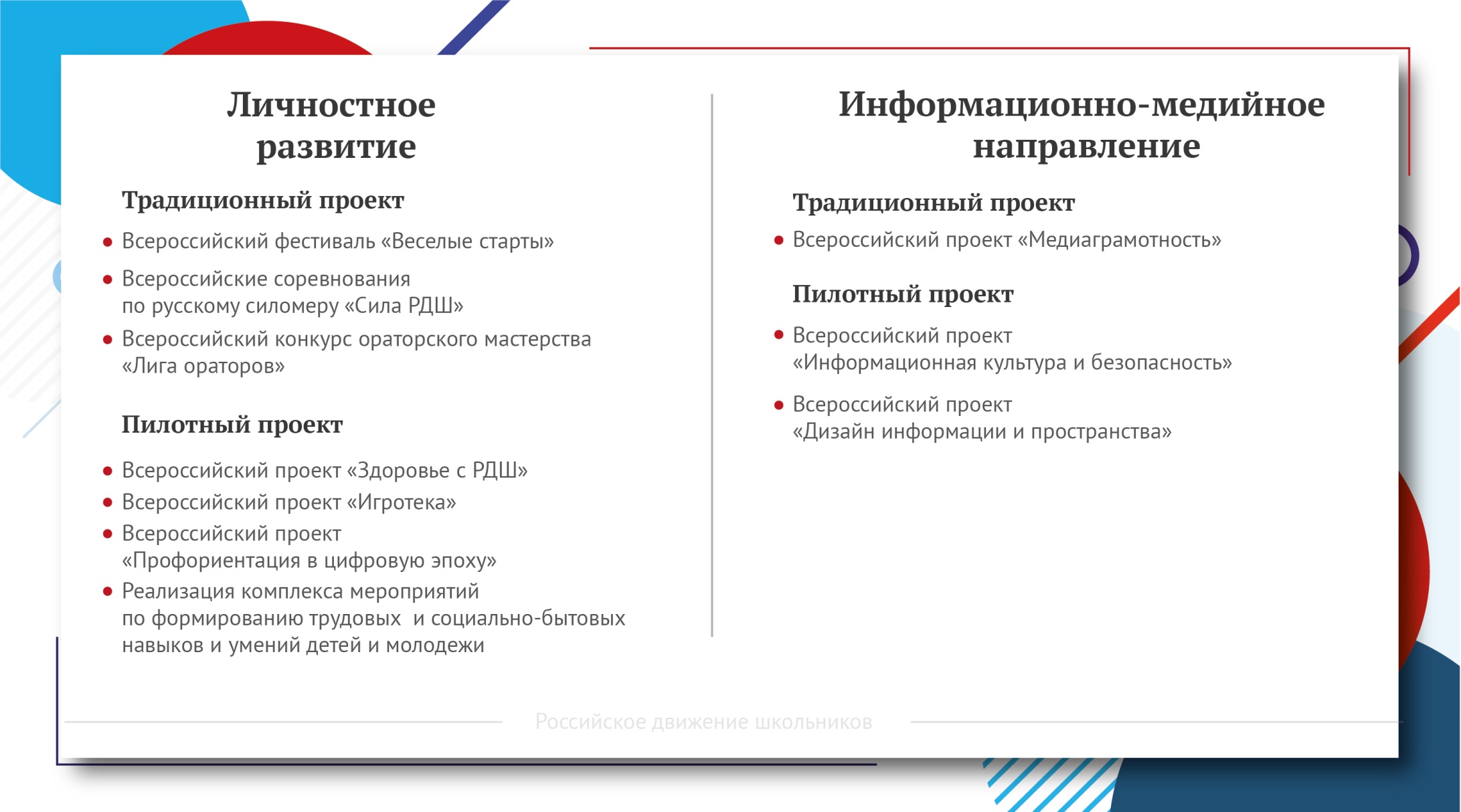 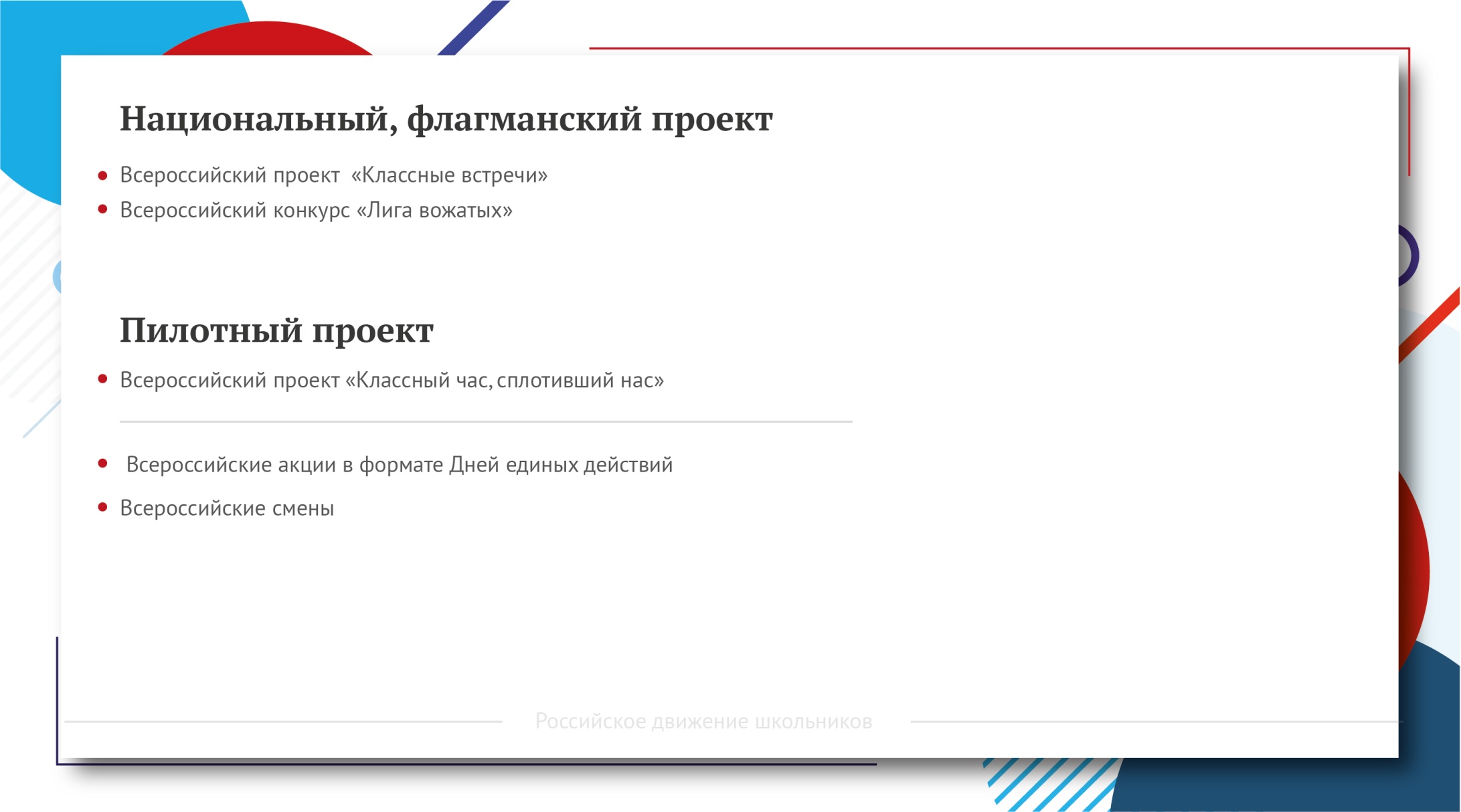 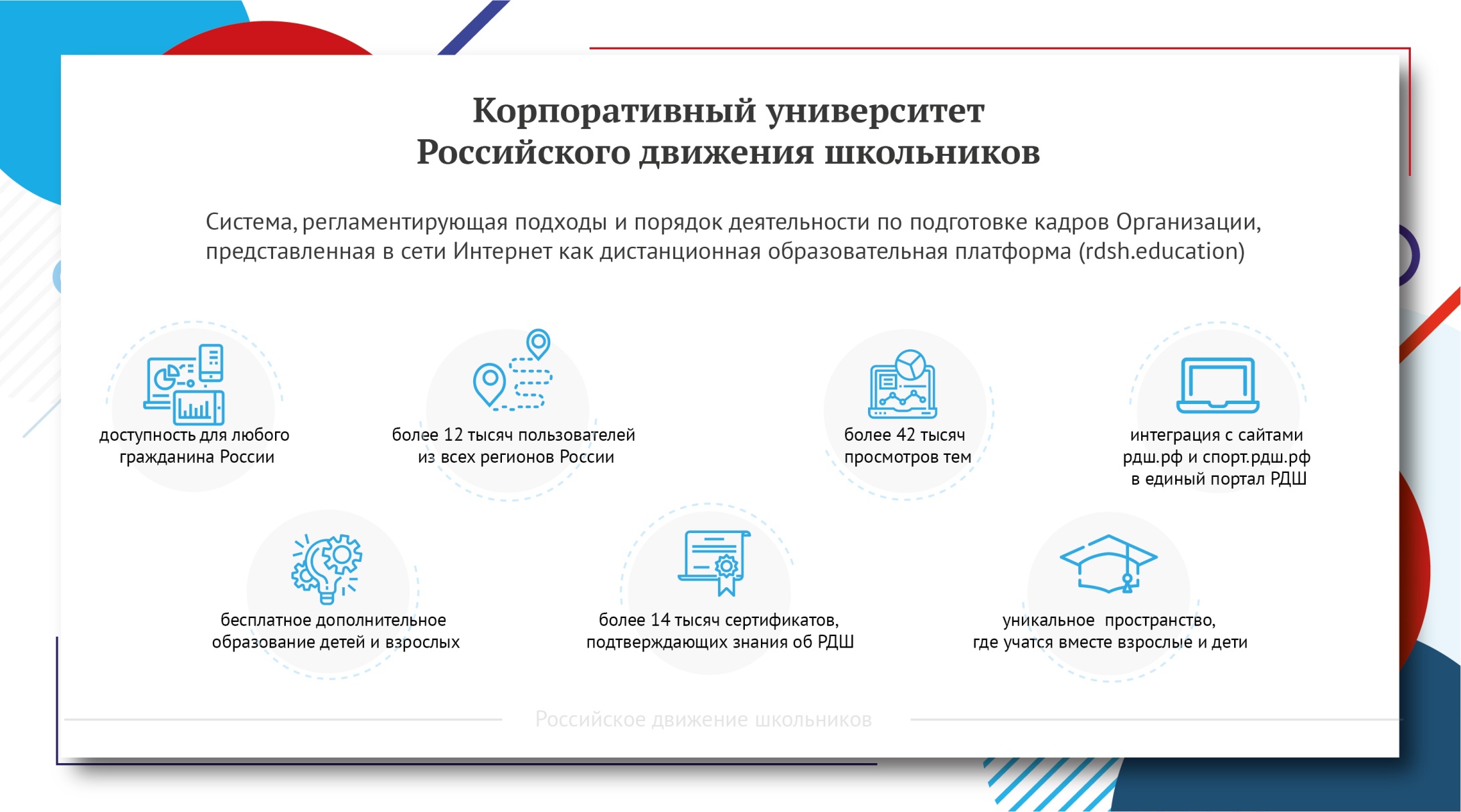 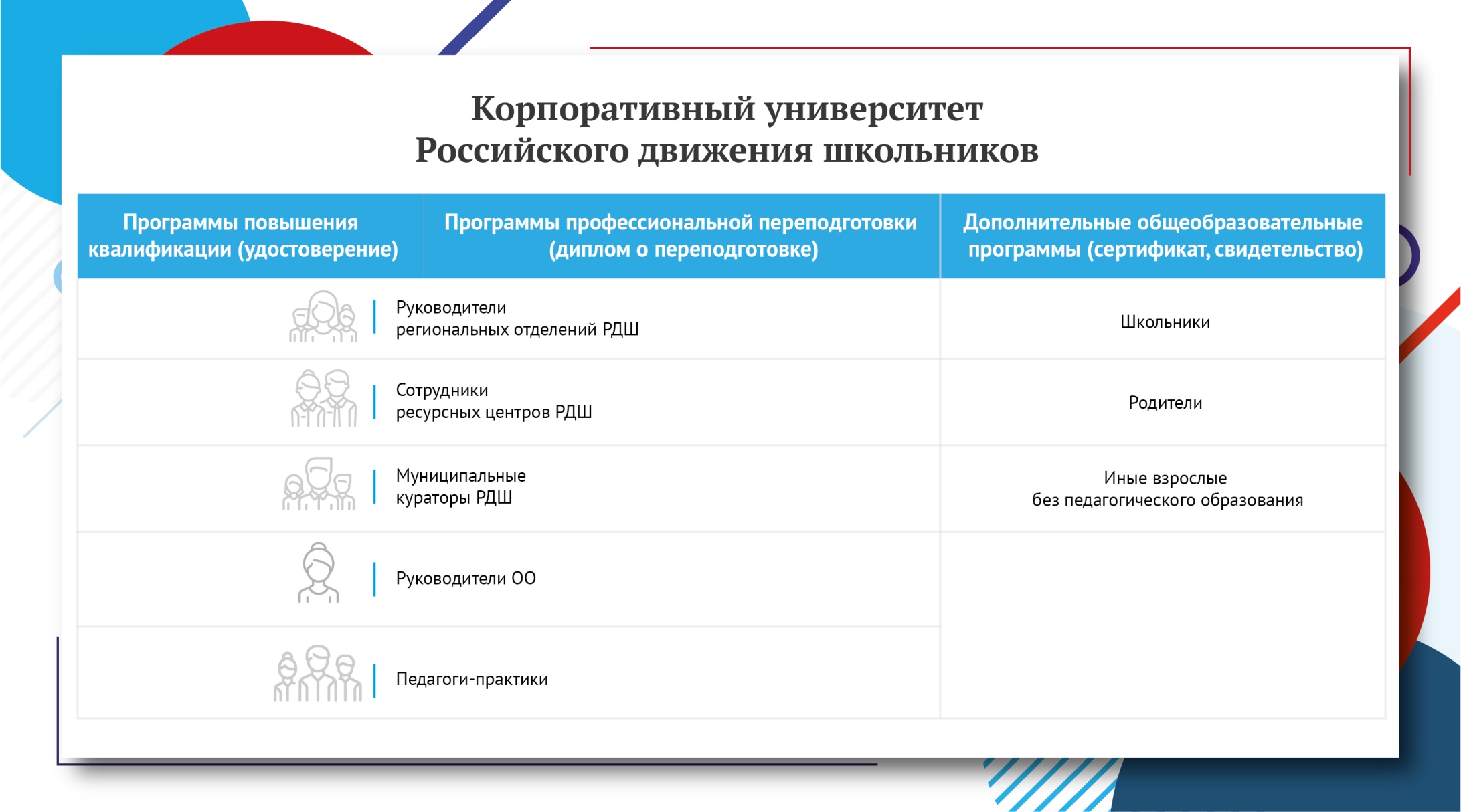 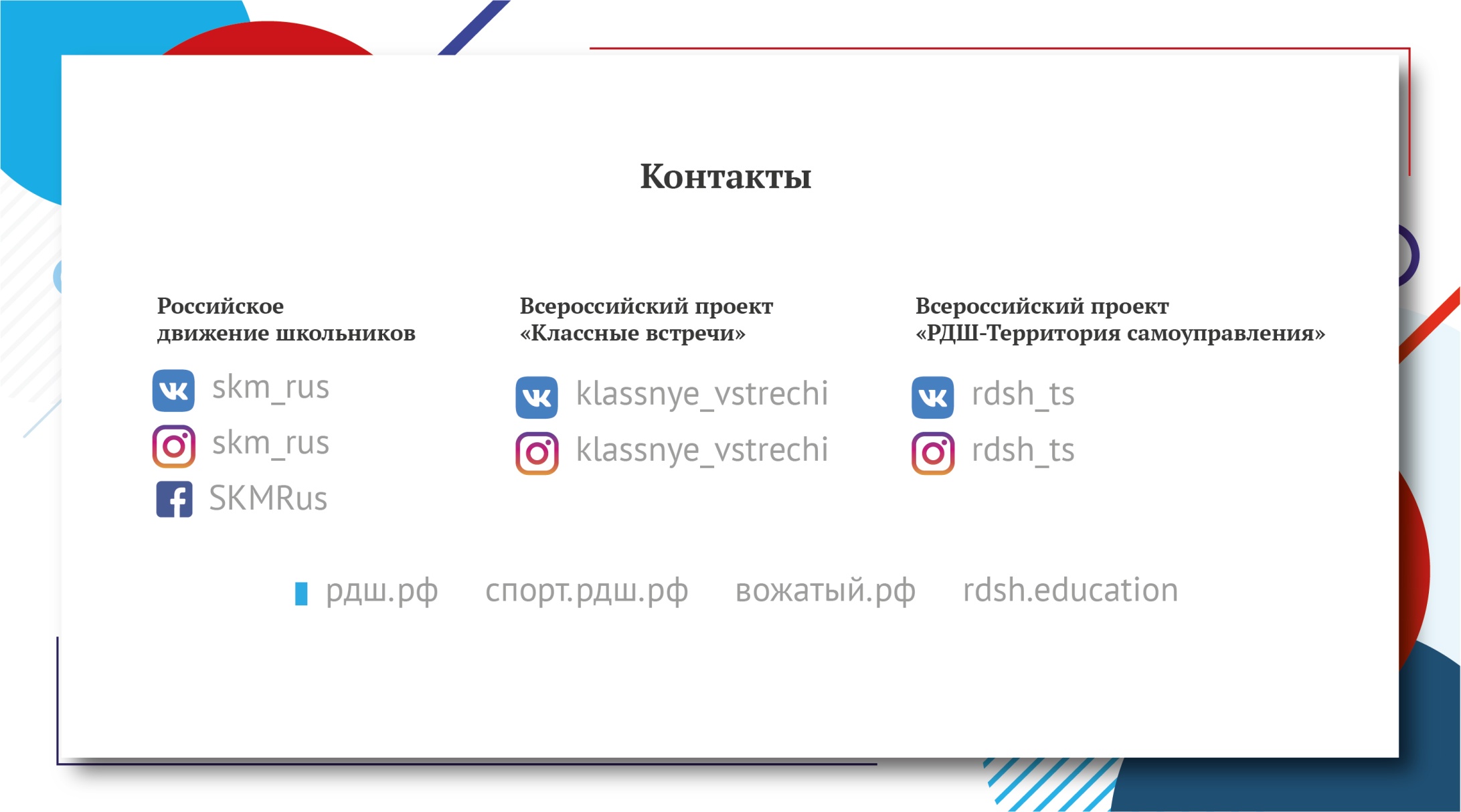 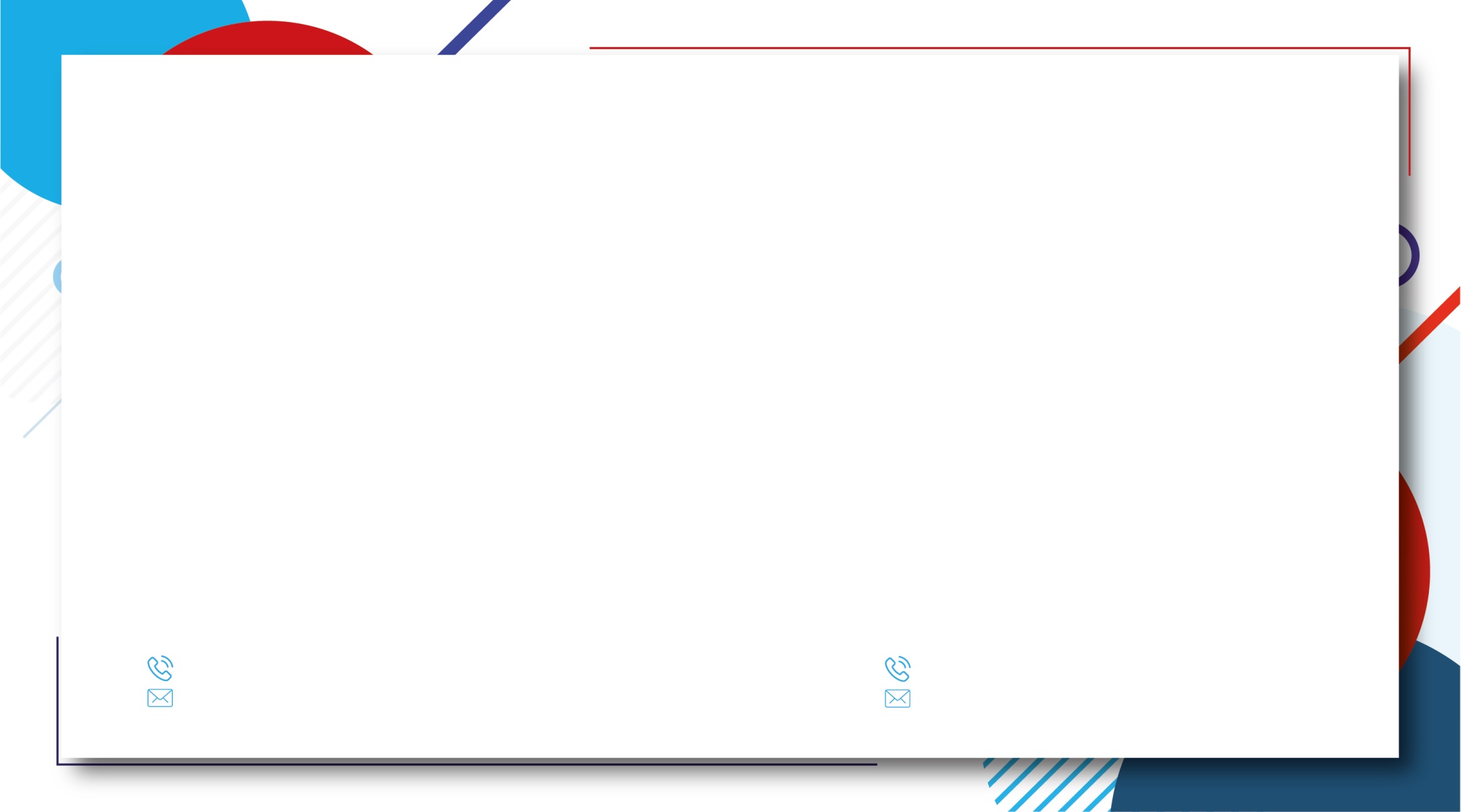 Место
Для фото
Место
Для фото
Иванов
Иван Иванович
Иванов
Иван Иванович
Председатель
Регионального отделения 
Московской области
Региональный координатор
ФГБУ «Росдетцентр»
8 (983)345-45-09
8 (983)345-45-09
hfhdhdkdk@yandex.ru
hfhdhdkdk@yandex.ru